Effects of Lithologic Heterogeneity on Landscape Evolution in the Canyons of the Colorado Plateau
Courtney Starling
Kelin Whipple
Andrew Darling
Arizona State University
Brian Clarke

2014-2015 Arizona Space Grant Symposium
April 18, 2015
Outline
Objectives: Characterize lithologic heterogeneity
Method: Seismic refraction study
Analyze field findings using seismic software
Compare p-wave field velocities to lab core sample velocities.
Seismic Refraction Field Study
P-wave – Propagates parallel to particle motion.





Measure p-wave velocities using Geophones and seismographs.
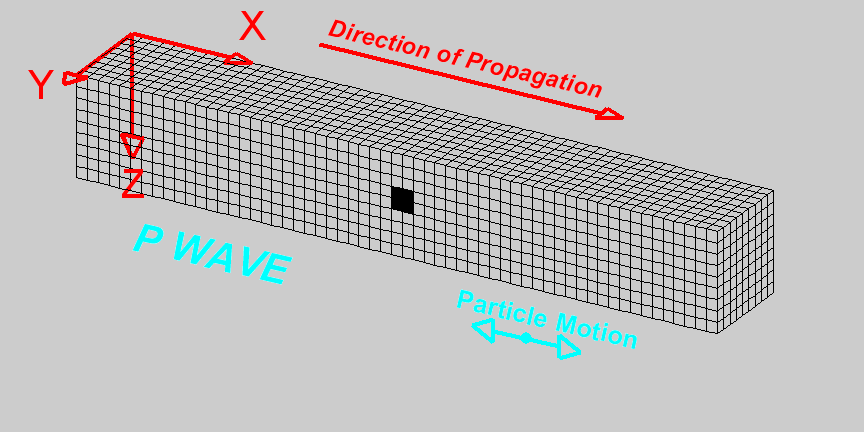 Animation courtesy Larry Braile, Purdue University
Geophones: 24 spaced ~2m for 48m
~9 shots, along entire length (~every 6m)

Seismic Refraction Time vs Distance
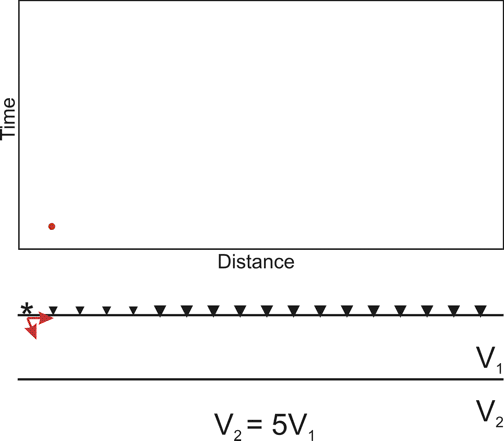 Animation courtesy of Craig Lippus, Geometrics Inc.
Field Set-up
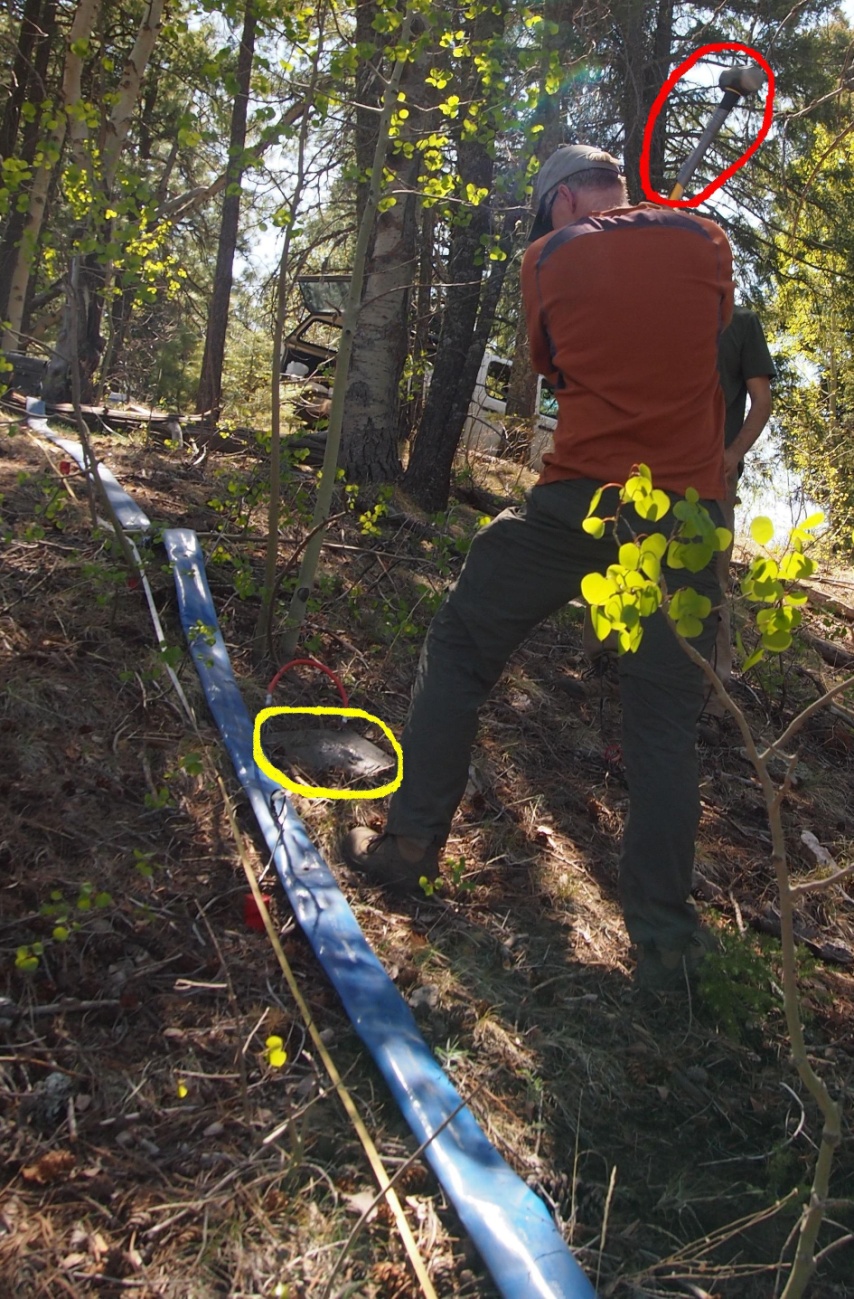 Seismic Hammer
Seismic Plate
Geophones
Measuring Tape
Photo Courtesy of Marina 
Bravo Foster, ASU
Find Field P-wave velocity
Use Seisimager software - Pickwin
Make first picks
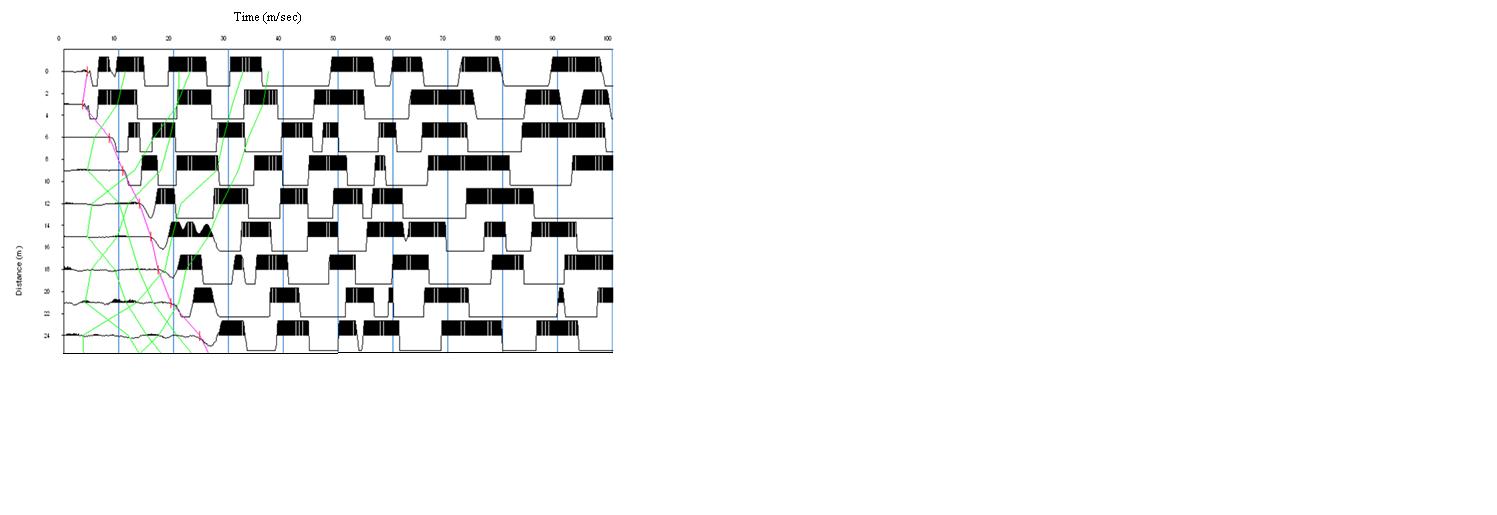 P-wave velocity at depth
As depth increases p-wave velocity increases
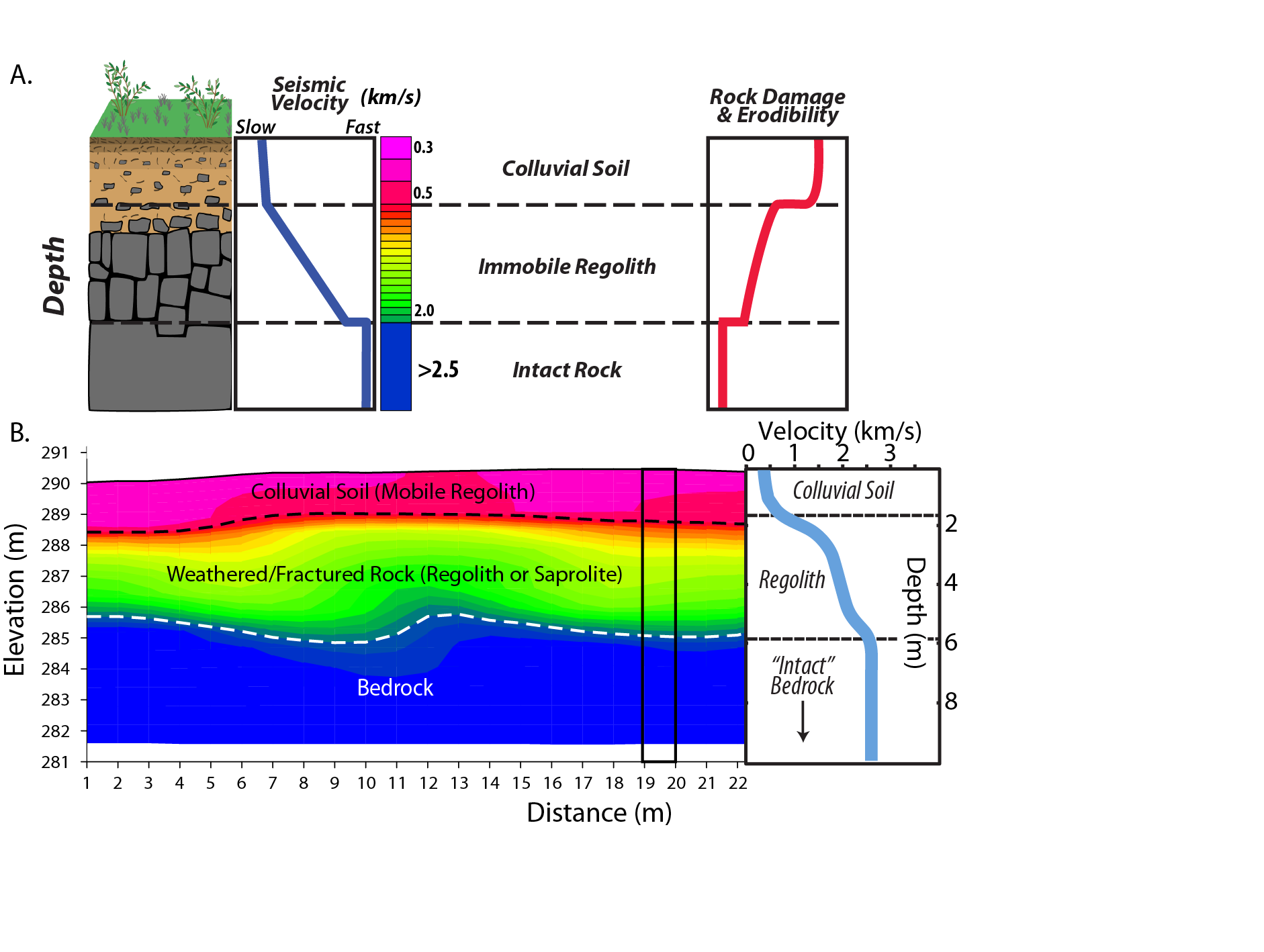 Figure courtesy of Brian Clarke
Esplanade 5 Formation
Ray paths from geophones
Determines depth of model
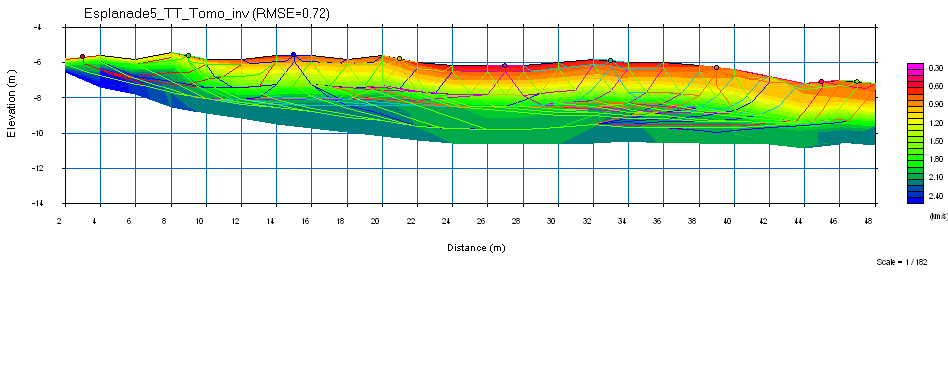 Esplanade 5 Formation
Surface Velocity: 0.6-0.9 km/s
Weathered rock at surface to Soil






Velocity at Depth: 2.0-2.2 km/s
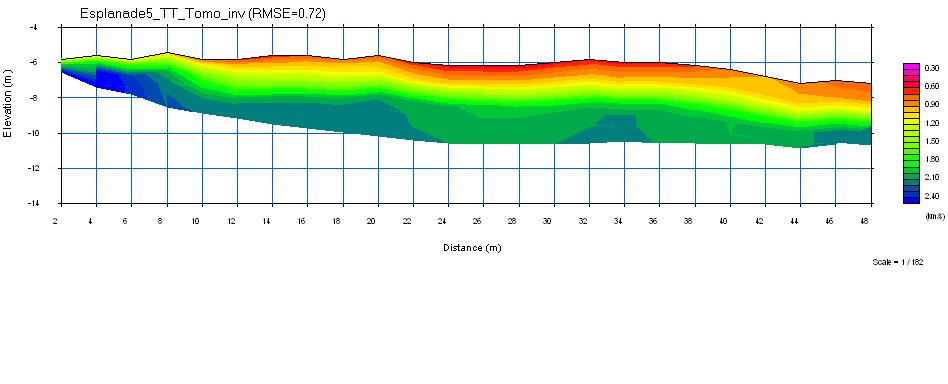 Other Tomographies
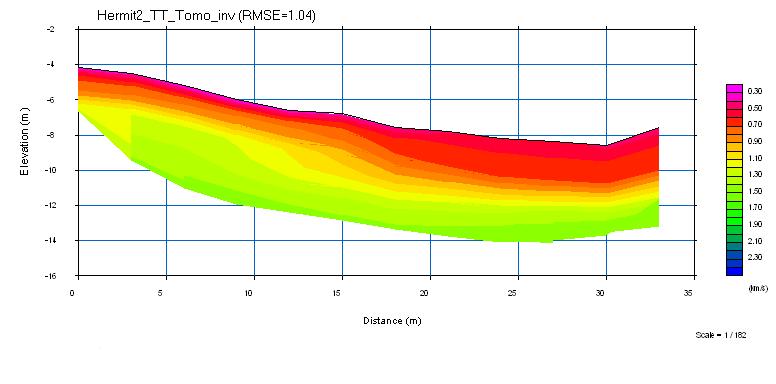 Hermit 2
-Elevated Formation
- Slow Velocities
Claron 2
-Fast Velocities 
  at Depth
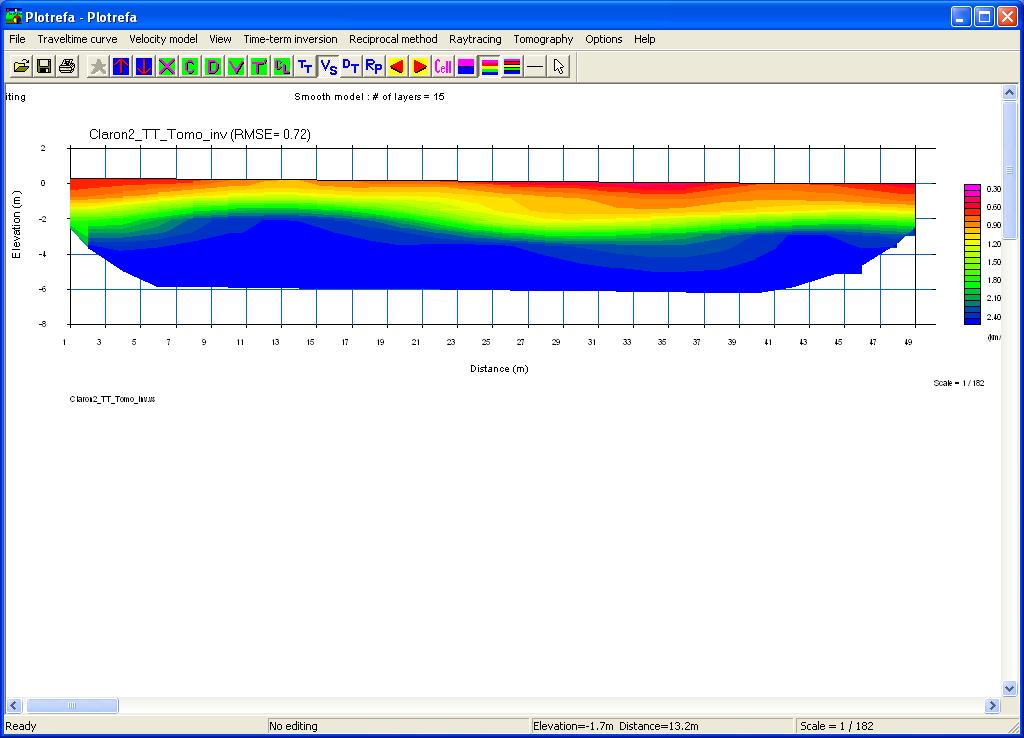 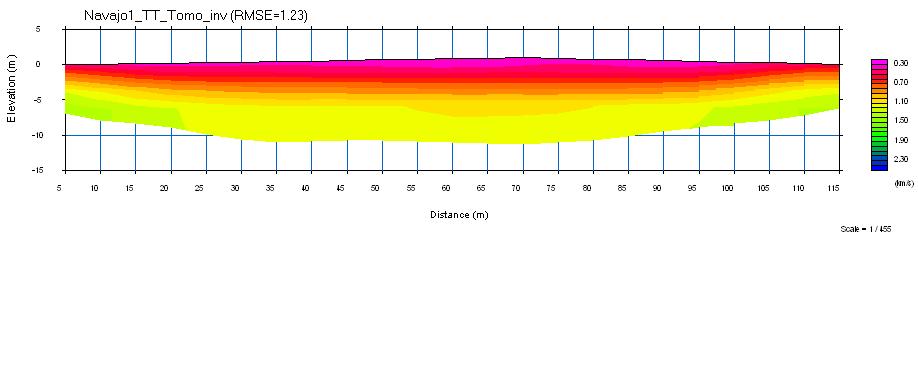 Navajo 1
Longest
  survey
Conclusions
Field Velocities confirm earlier observations
Formations with outcrops of bedrock- faster field velocities.
Future work – Compare Field to Lab Velocities
11
Thank You
Acknowledgements:

	Dr. Kelin Whipple
	Dr. Brian Clarke
	Andrew Darling
	Marina Bravo Foster